МБОУ СОШ №7 г. Шахты
КРАЕВЕДЧЕСКИЙ МУЗЕЙ 
ТРУДОВОЙ И БОЕВОЙ СЛАВЫ
«НАСЛЕДИЕ»
Музей основан 22.09.2012г. в честь 75- летия школы
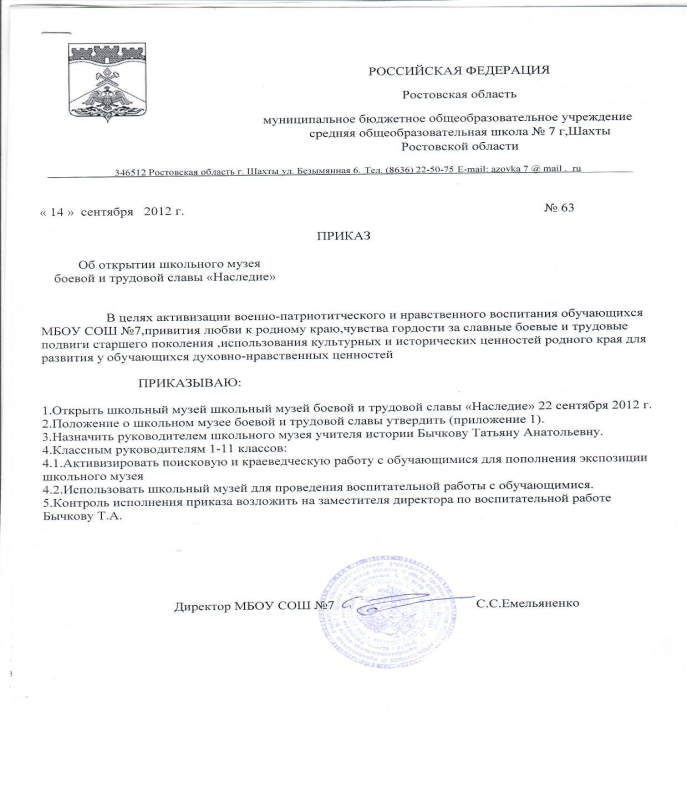 Экспозиции-стенды
История основания школы №7
История посёлка Ново-Азовка
Экспозиции-стенды
Погибшие выпускники в годы Великой Отечественной войны
Город Шахты в годы Великой Отечественной войны
Фонды школьного музея
Реликвии Великой Отечественной войны
Летопись комсомольской организации школы
Фонды школьного музея
Экспозиция «Казачье подворье»
Участники краеведческого кружка «Наследие» проводят экскурсии для обучающихся школы.
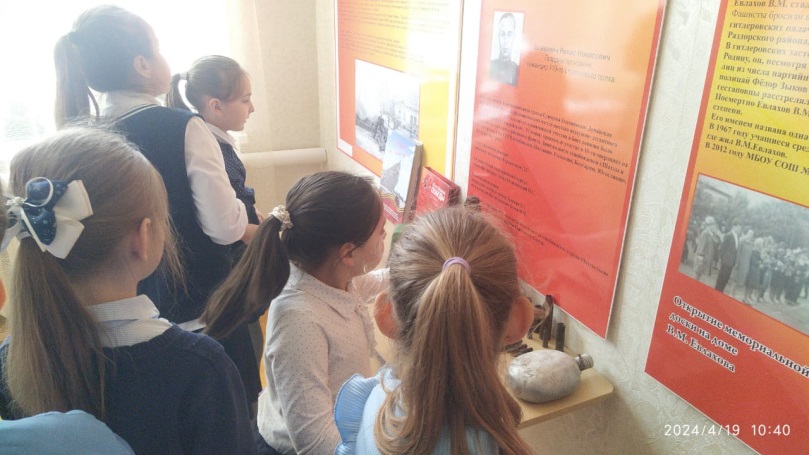 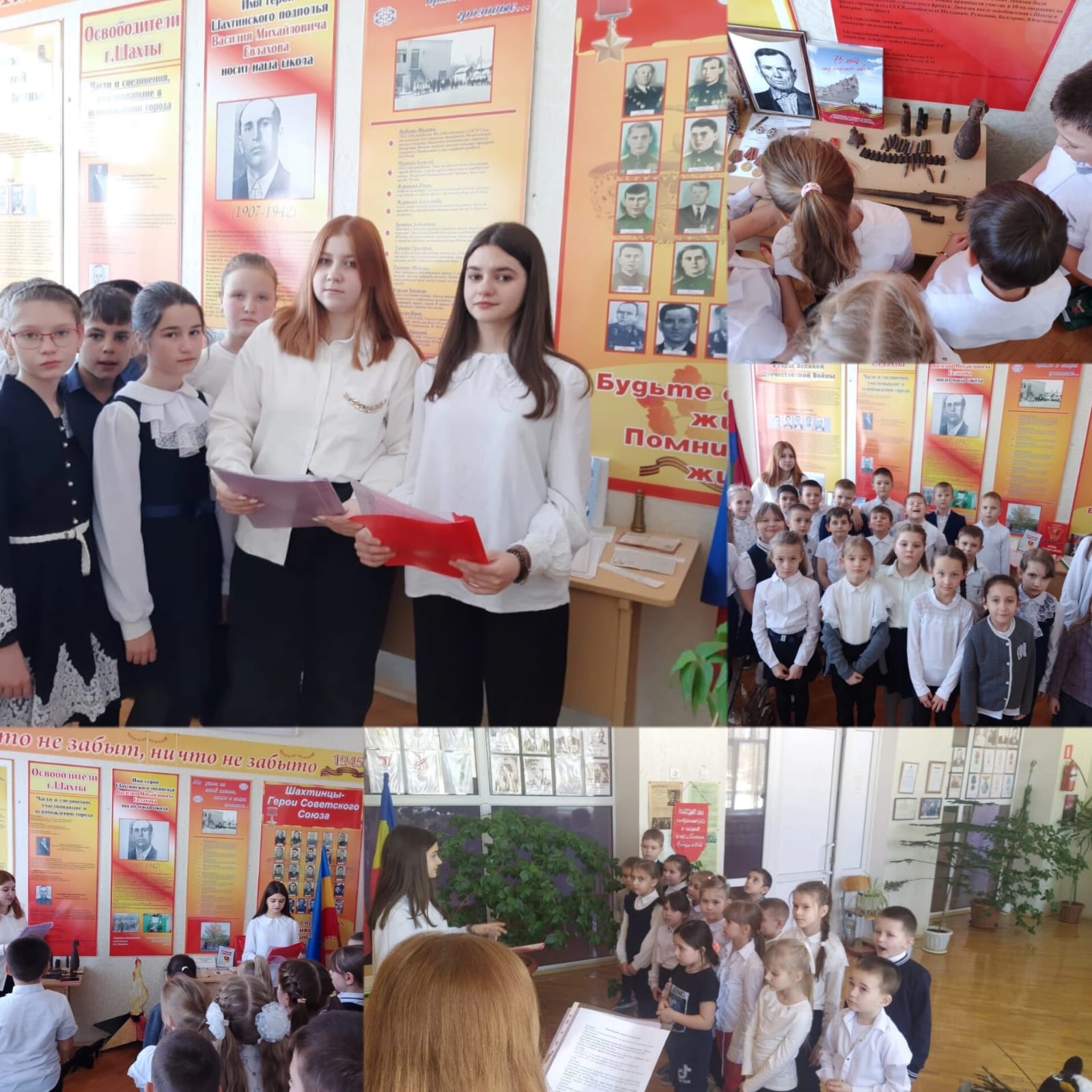 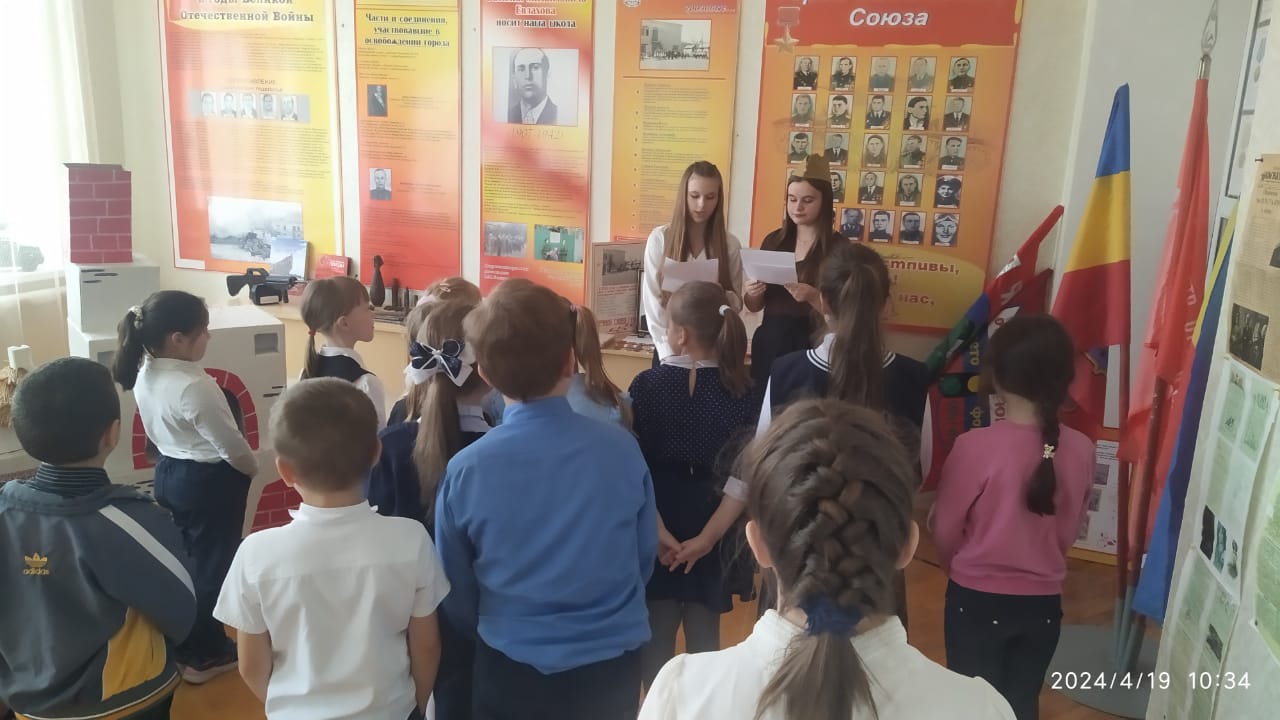 Участники краеведческого кружка «Наследие» проводят экскурсии для обучающихся школы.
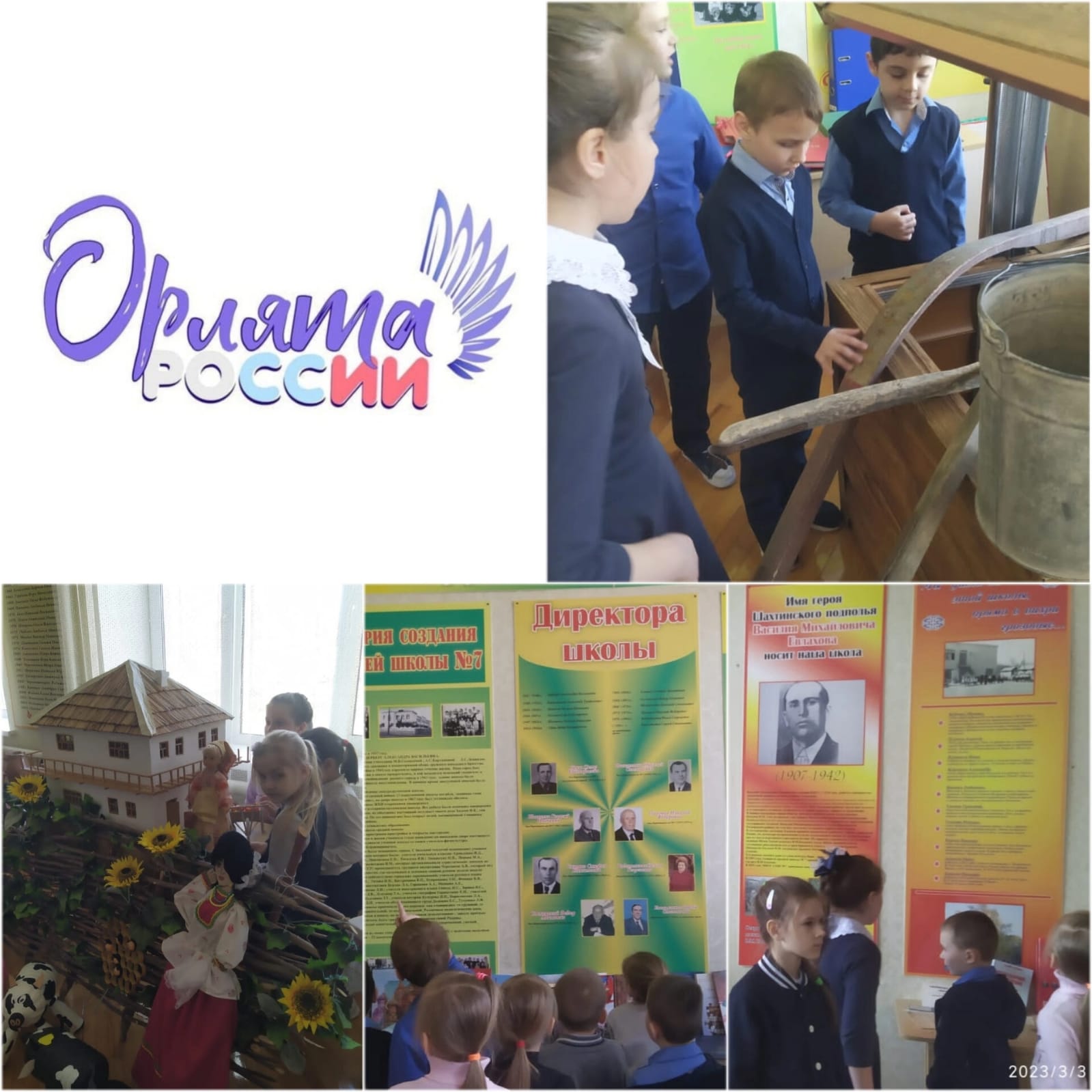